EASTER
SEASON
Marketing Plan
TABLE OF CONTENTS
01.
02.
03.
About Us
Our Projects
Stats
Elaborate on what you want to discuss.
Elaborate on what you want to discuss.
Elaborate on what you want to discuss.
01.
About Us
Elaborate on what you want to discuss.
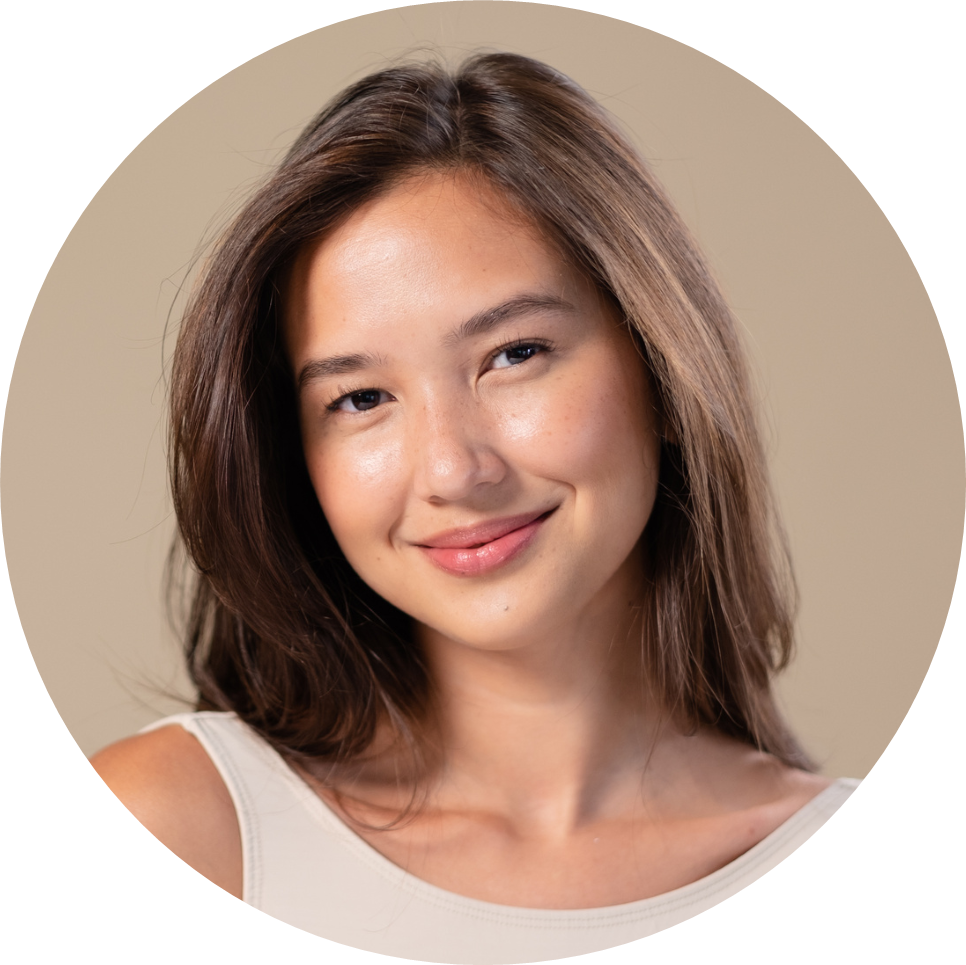 WELCOME TO PRESENTATION
I'm Rain, and I'll be sharing with you my beautiful ideas.
Follow me at @reallygreatsite to learn more.
YOUR TITLE
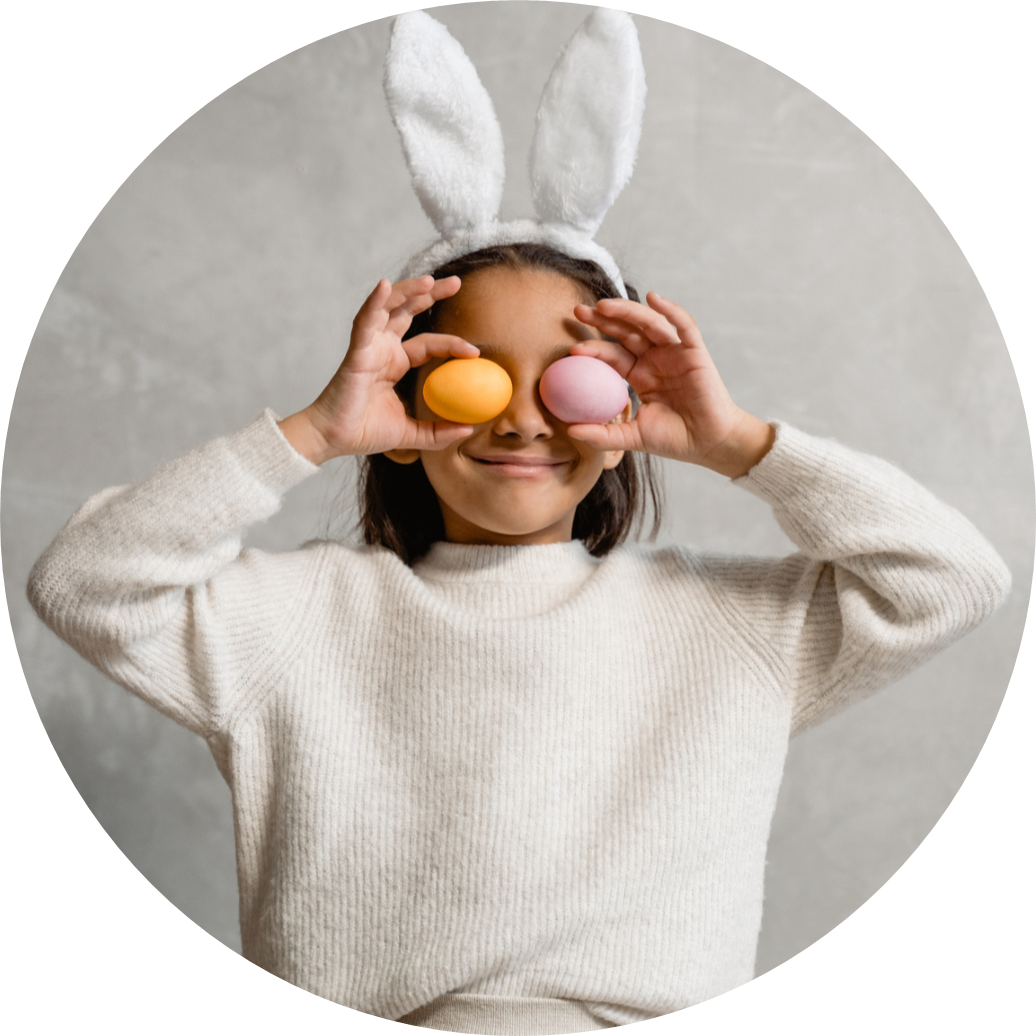 Add a main point
Lorem ipsum dolor sit amet, consectetur adipiscing elit. Maecenas et placerat velit. Nam vitae dictum orci. Phasellus vehicula metus in libero euismod pretium.
Add a main point
Vestibulum a dui a lorem pharetra sollicitudin. Vestibulum non dictum velit. Proin venenatis dictum nibh mollis dignissim. Vestibulum hendrerit tempor urna ac tristique. Maecenas vitae urna sapien.
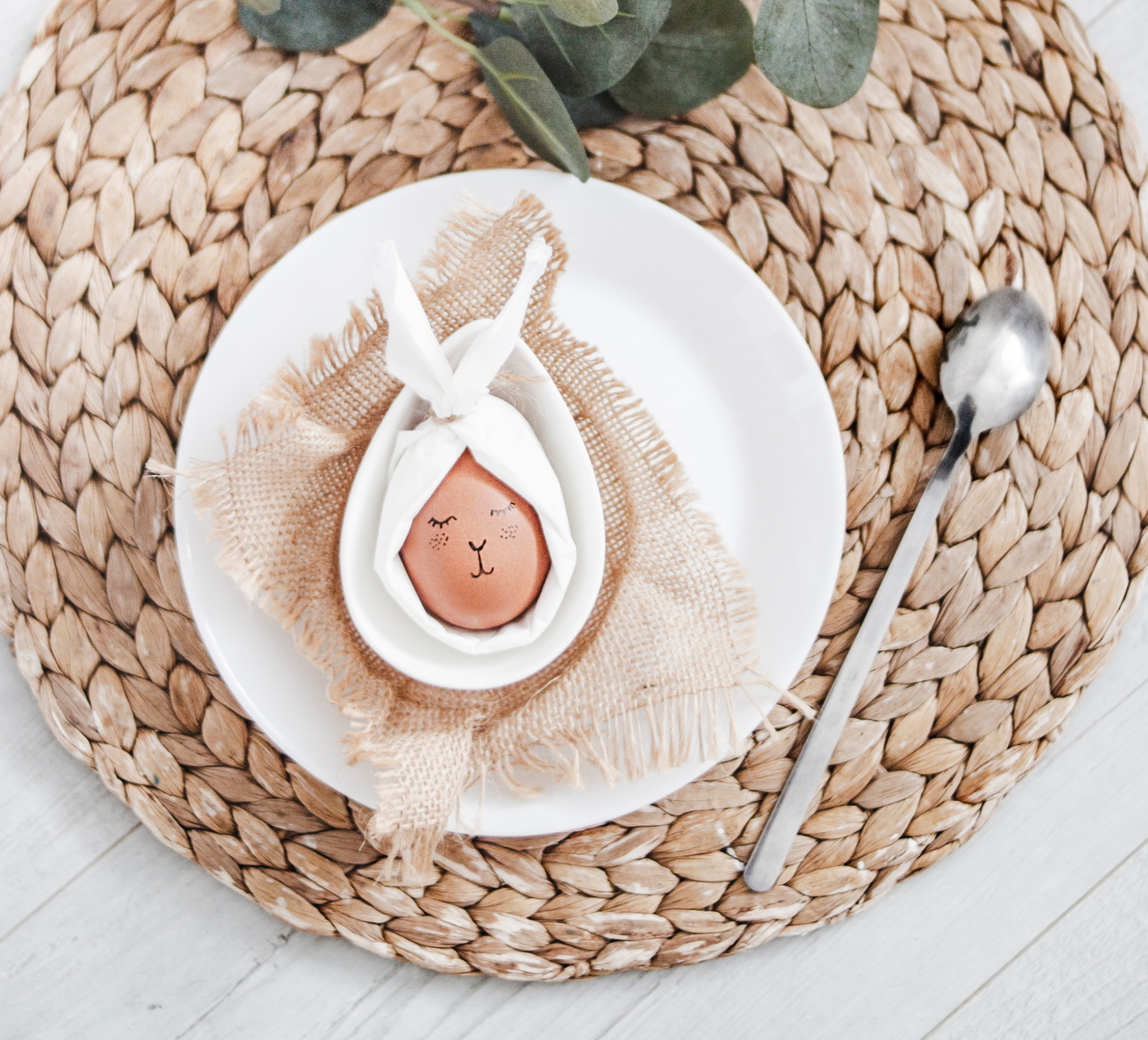 YOUR TITLE
Main point
Main point
Elaborate on what you want to discuss.
Elaborate on what you want to discuss.
Main point
Main point
Elaborate on what you want to discuss.
Elaborate on what you want to discuss.
TEAM MEMBERS PAGE
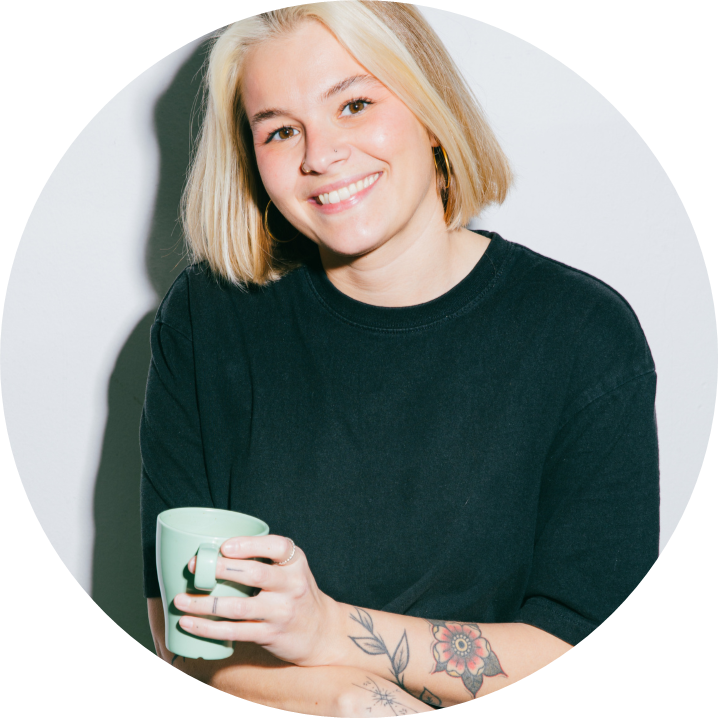 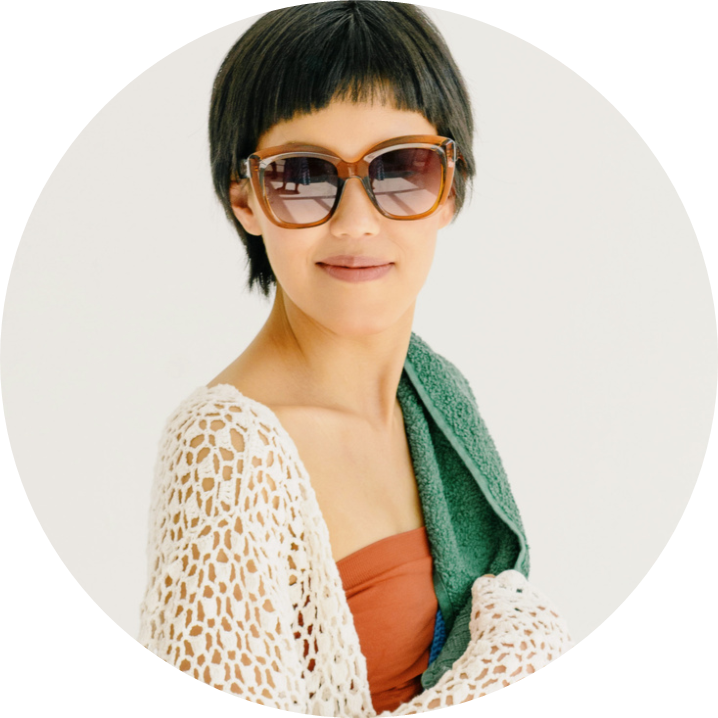 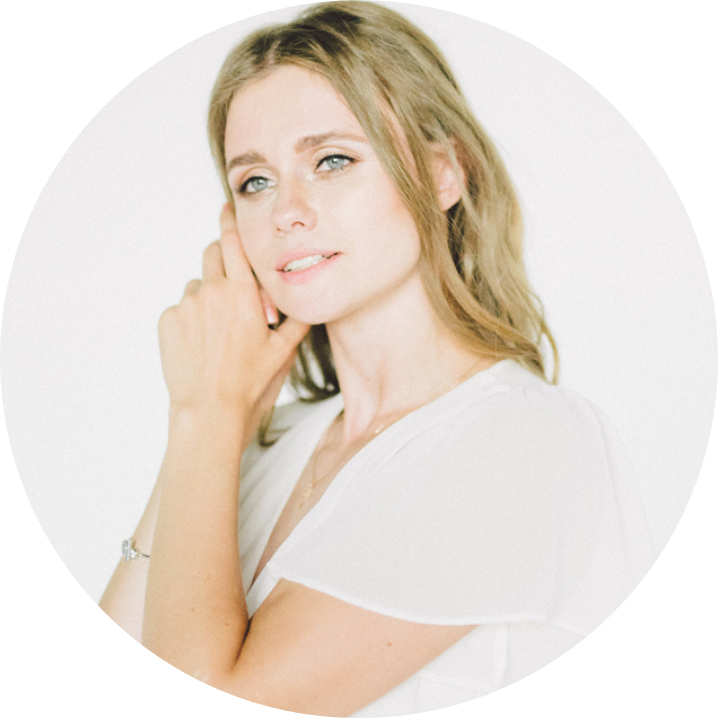 Name
Name
Name
Title
Title
Title
02.
Our Projects
Elaborate on what you want to discuss.
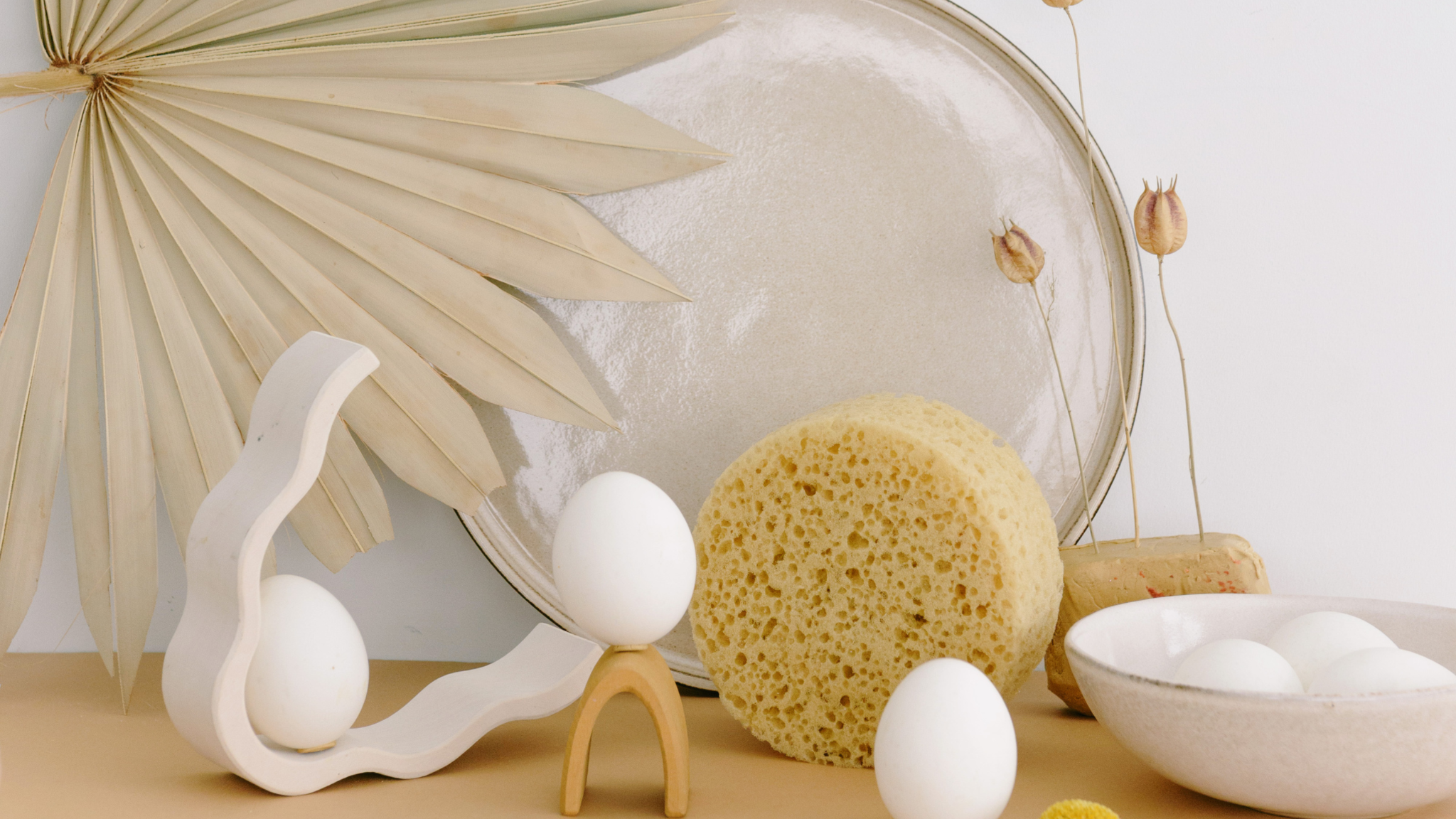 OUR PROJECT
Presentations are communication tools that can be used as demonstrations, lectures, speeches, reports, and more. It is mostly presented before an audience.
ADD A TIMELINE PAGE
Add a
main point
Add a
main point
Add a
main point
Add a
main point
Elaborate on what you want to discuss.
Elaborate on what you want to discuss.
Elaborate on what you want to discuss.
Elaborate on what you want to discuss.
IMAGE GALLERY
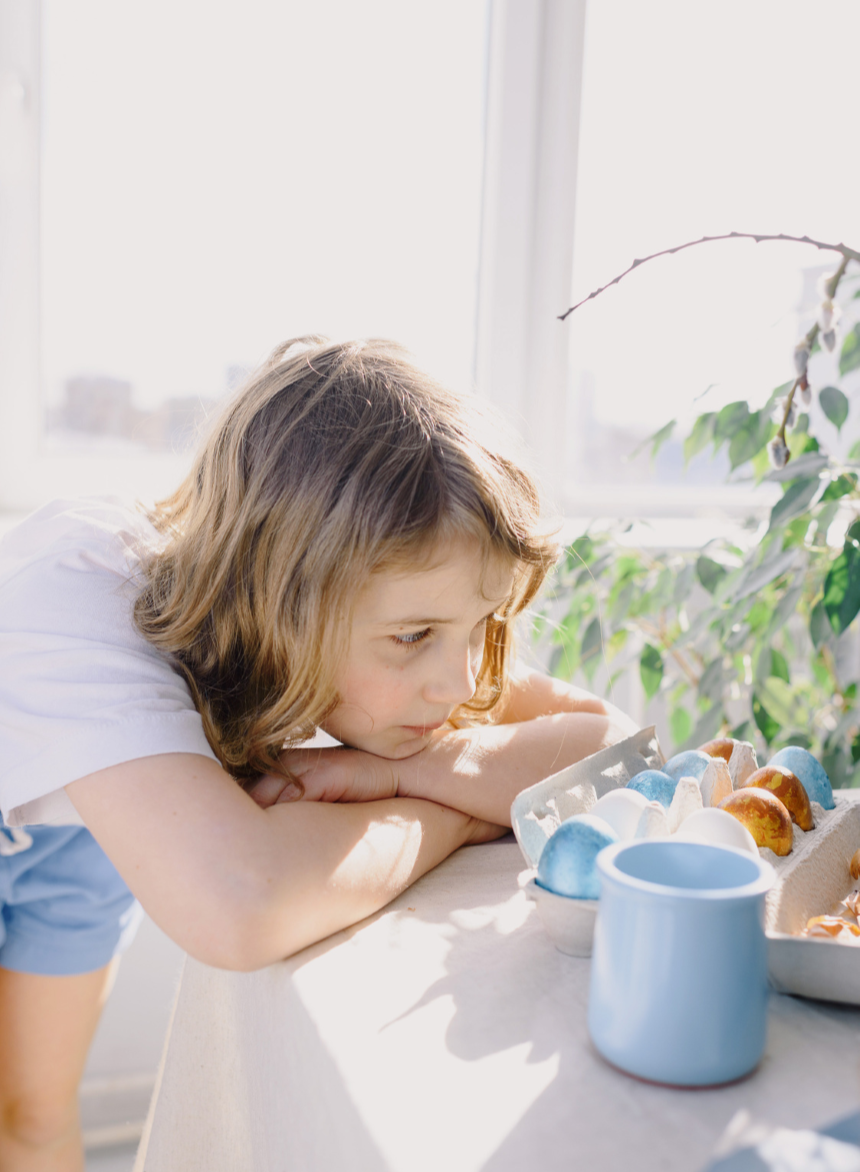 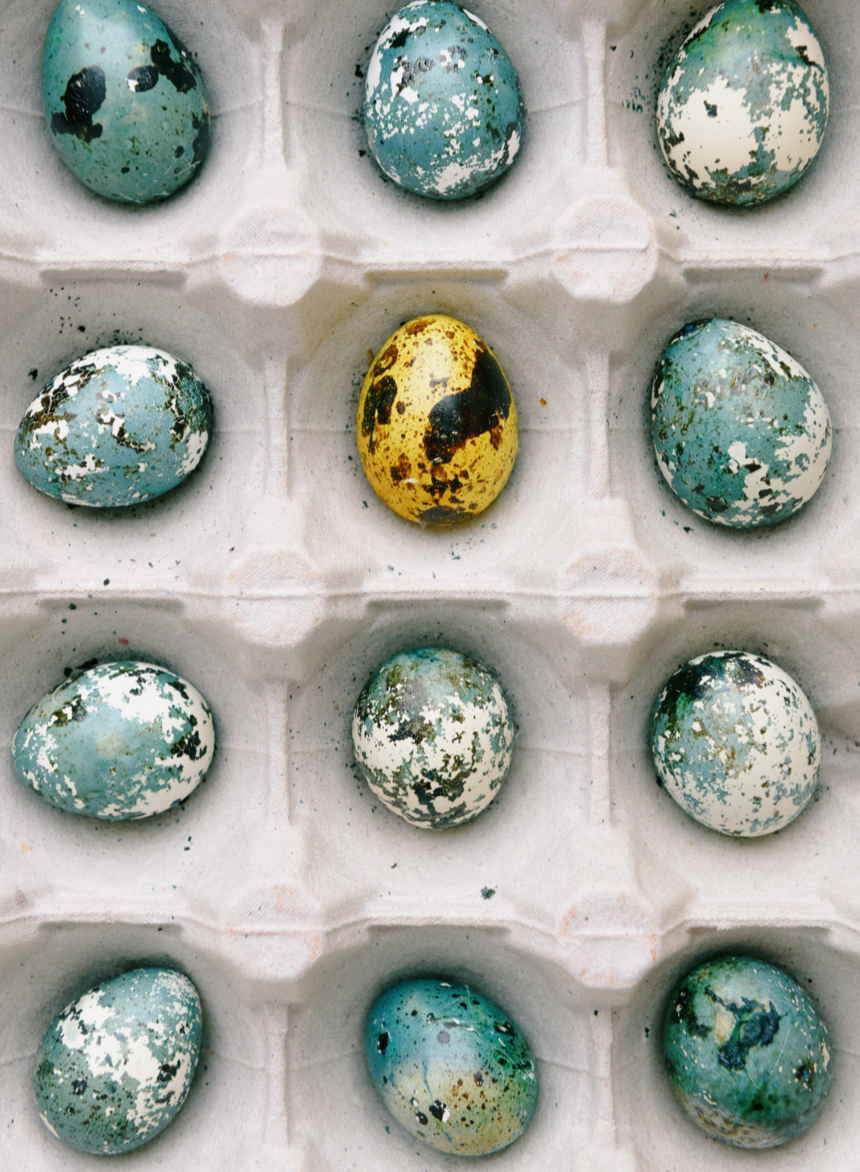 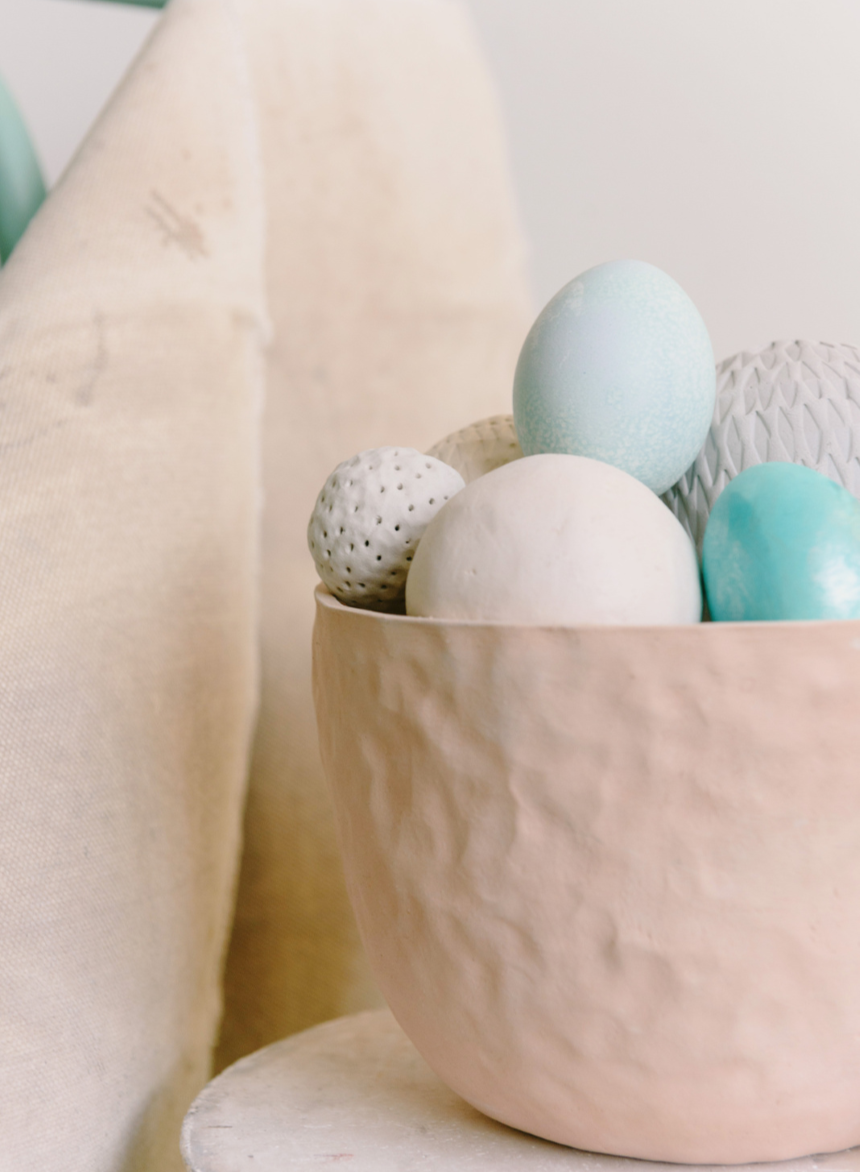 03.
Stats
Elaborate on what you want to discuss.
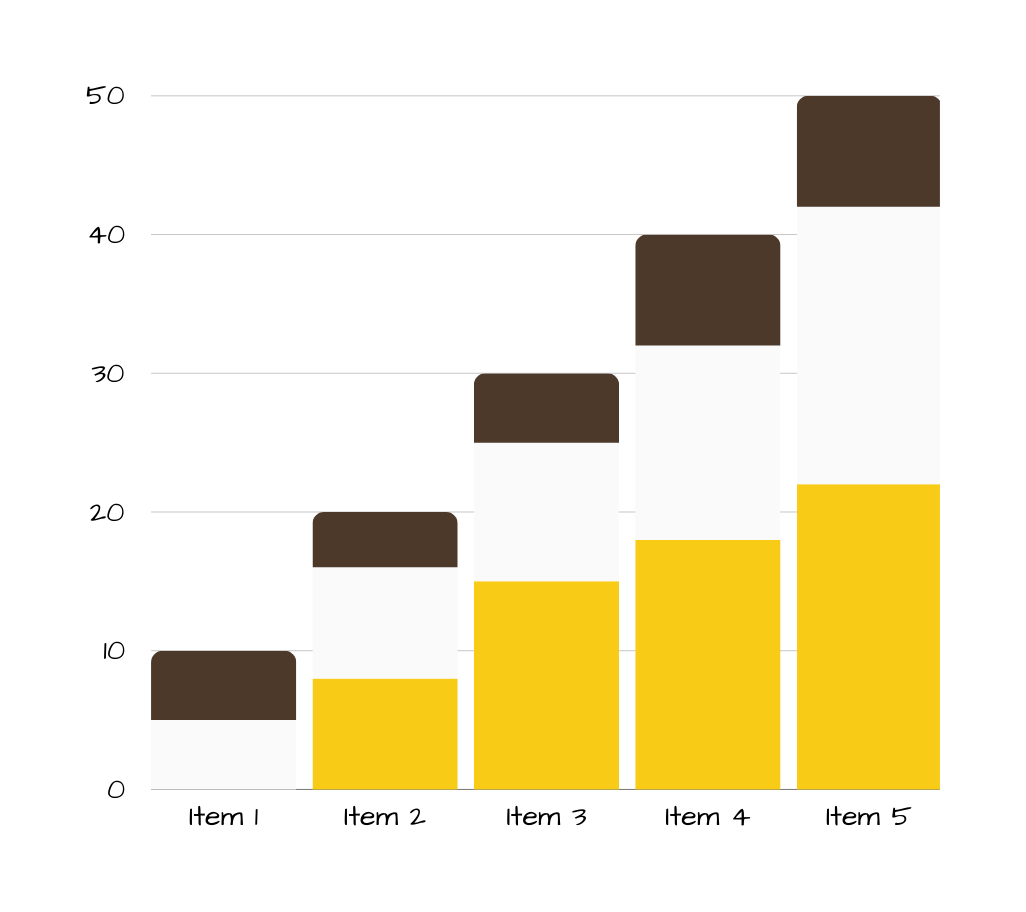 MARKET
RESEARCH
Briefly elaborate on
what you want to discuss.
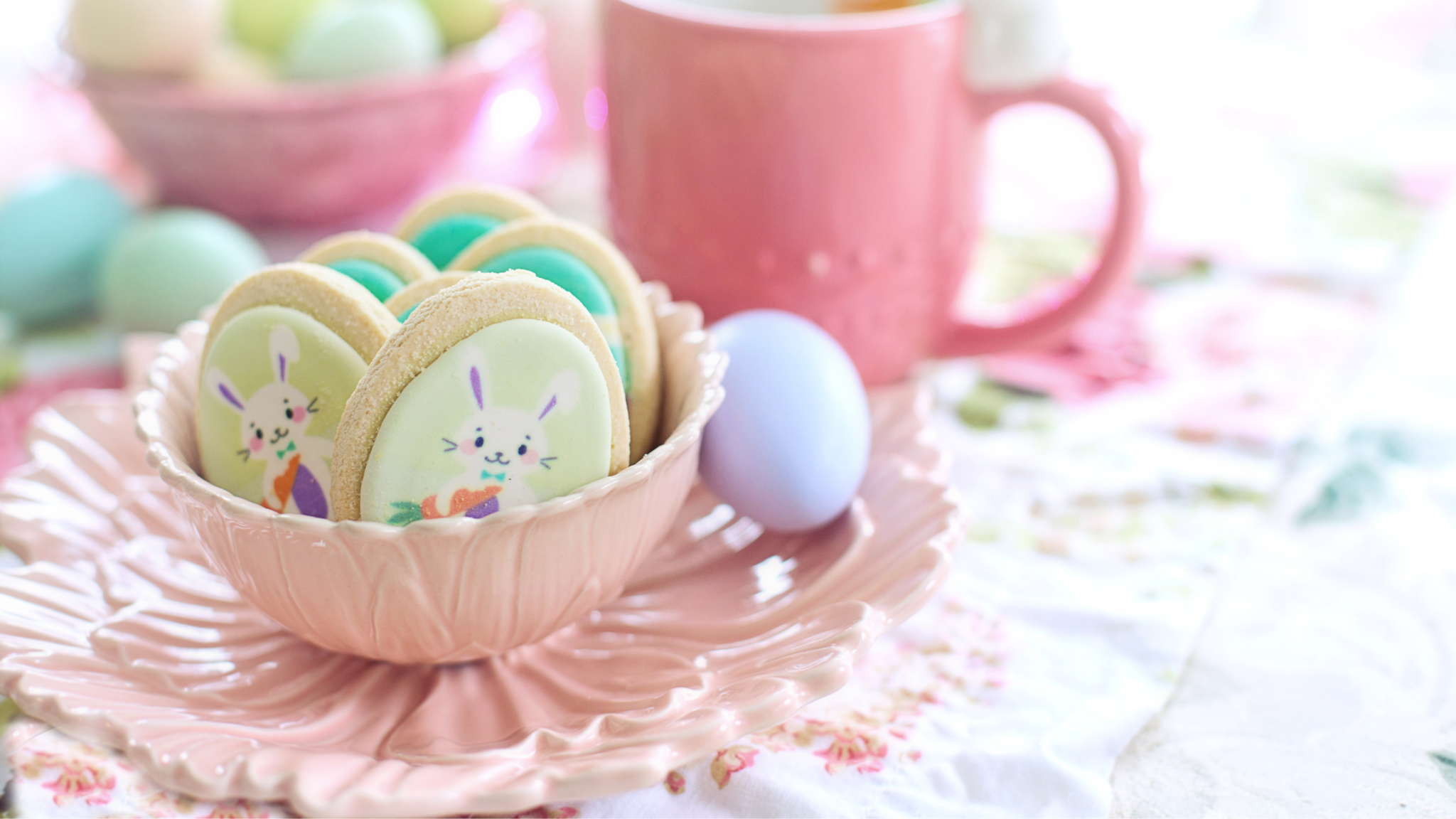 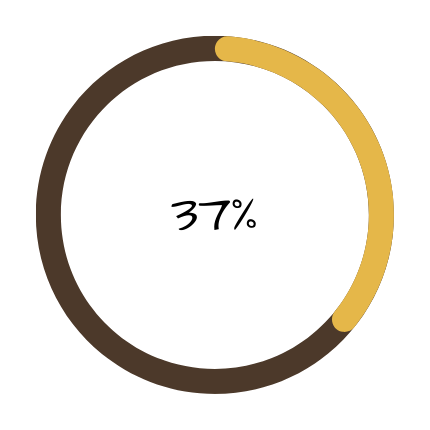 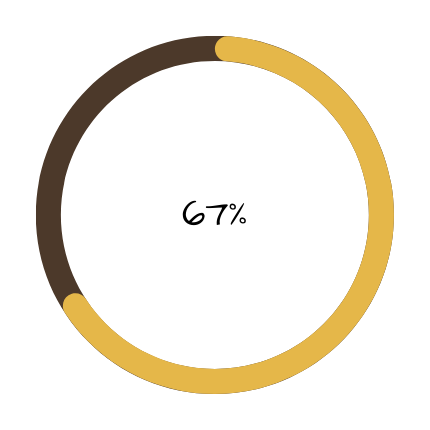 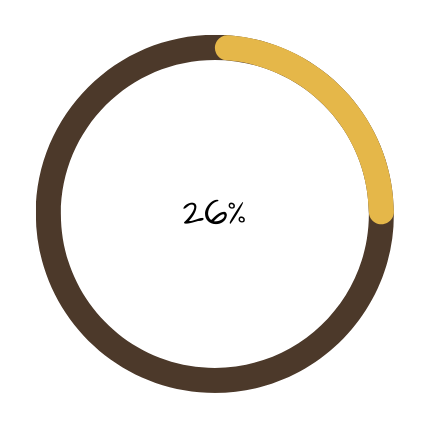 Presentations are communication tools that can be used as demonstrations.
Presentations are communication tools that can be used as demonstrations.
Presentations are communication tools that can be used as demonstrations.
S
W
Strenghts
Weaknesses
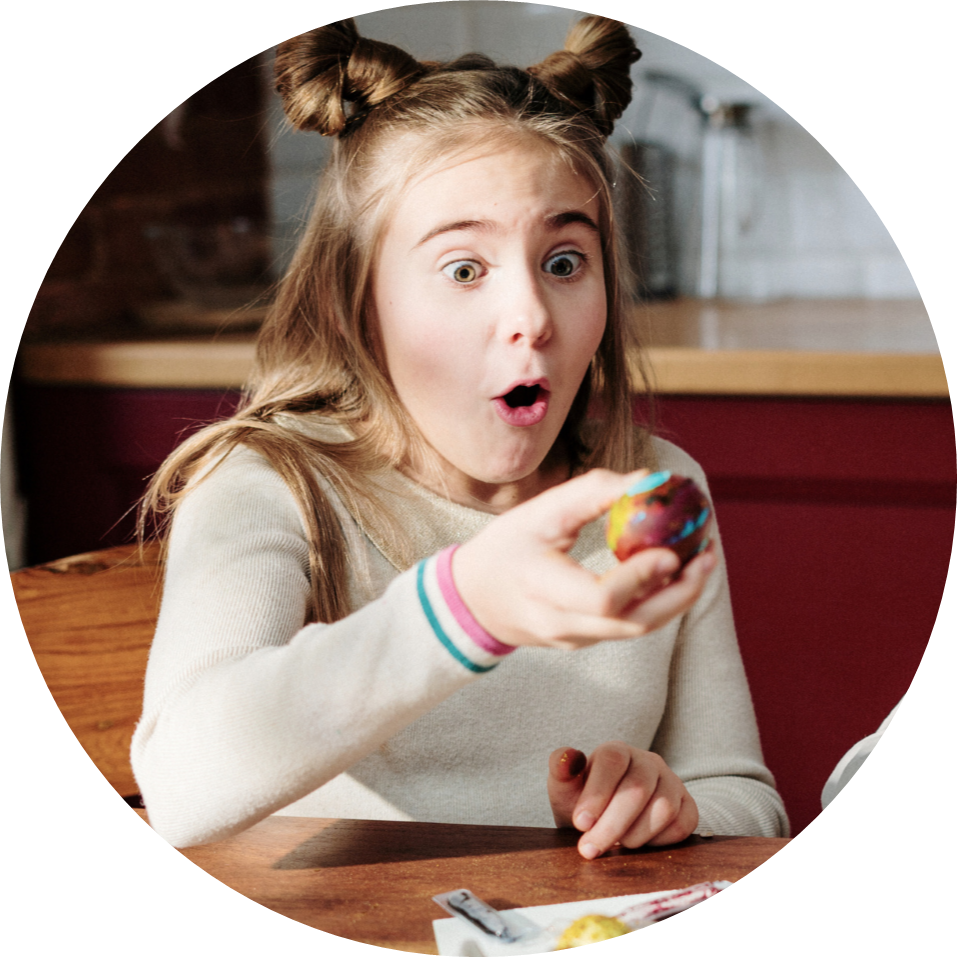 What are you doing well? 
What sets you apart?
What are your good qualities?
Where do you need to improve? 
Are resources adequate?
What do others do better than you?
O
T
Opportunities
Threats
What are your goals? 
Are demands shifting?
How can it be improved?
What are the blockers you're facing? 
What are factors outside of your control?
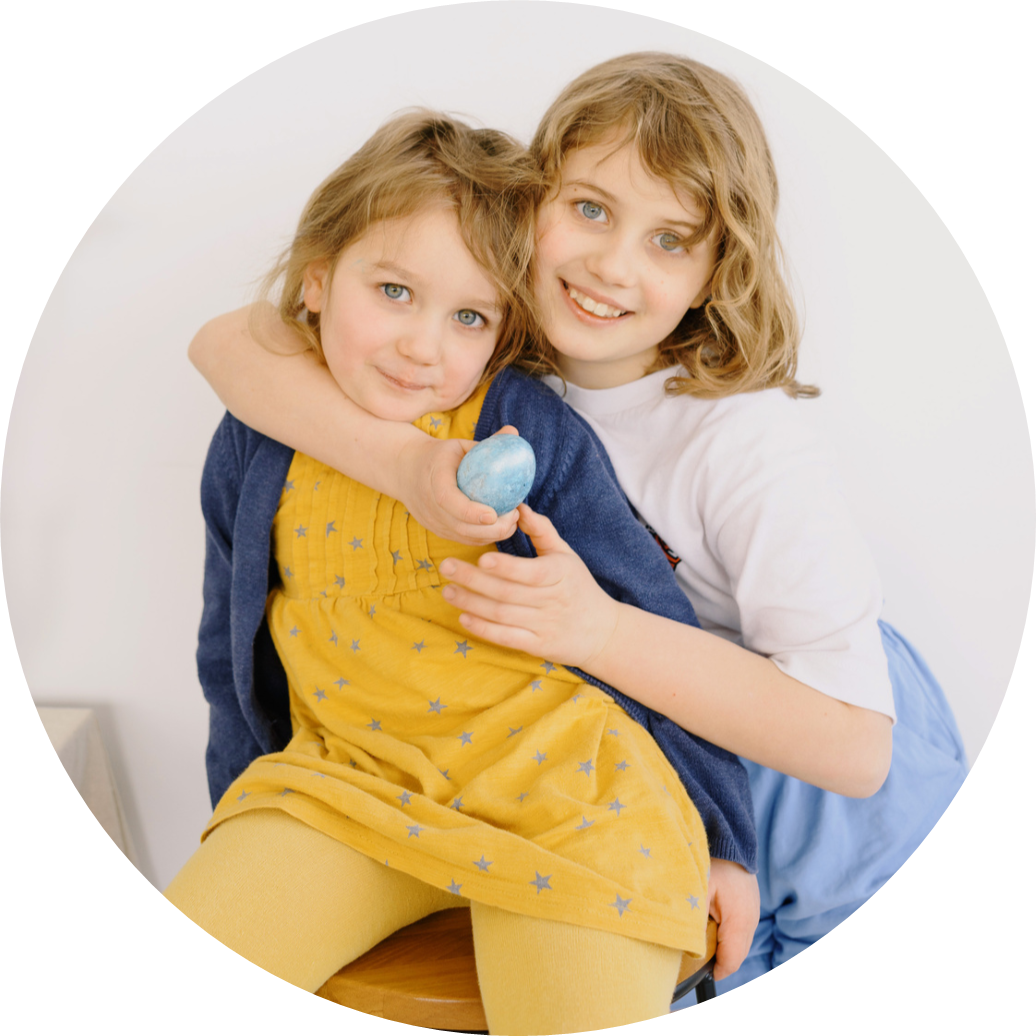 WRITE AN ORIGINAL STATEMENT OR INSPIRING QUOTE
— Include a credit, citation,
or supporting message
RESOURCE 
PAGE
Use these design resources in your
Canva Presentation.
This presentation template uses the following free fonts:
Titles: Josefin Sans
Headers: Architect Daughter
Body Copy: Josefin Sans
You can find these fonts online too. Happy designing! 

Don't forget to delete this page
before presenting.
THIS PRESENTATION TEMPLATE IS FREE FOR EVERYONE TO USE THANKS TO THE FOLLOWING:
SlidesCarnival for the presentation template
Pexels for the photos
HAPPY DESIGNING!